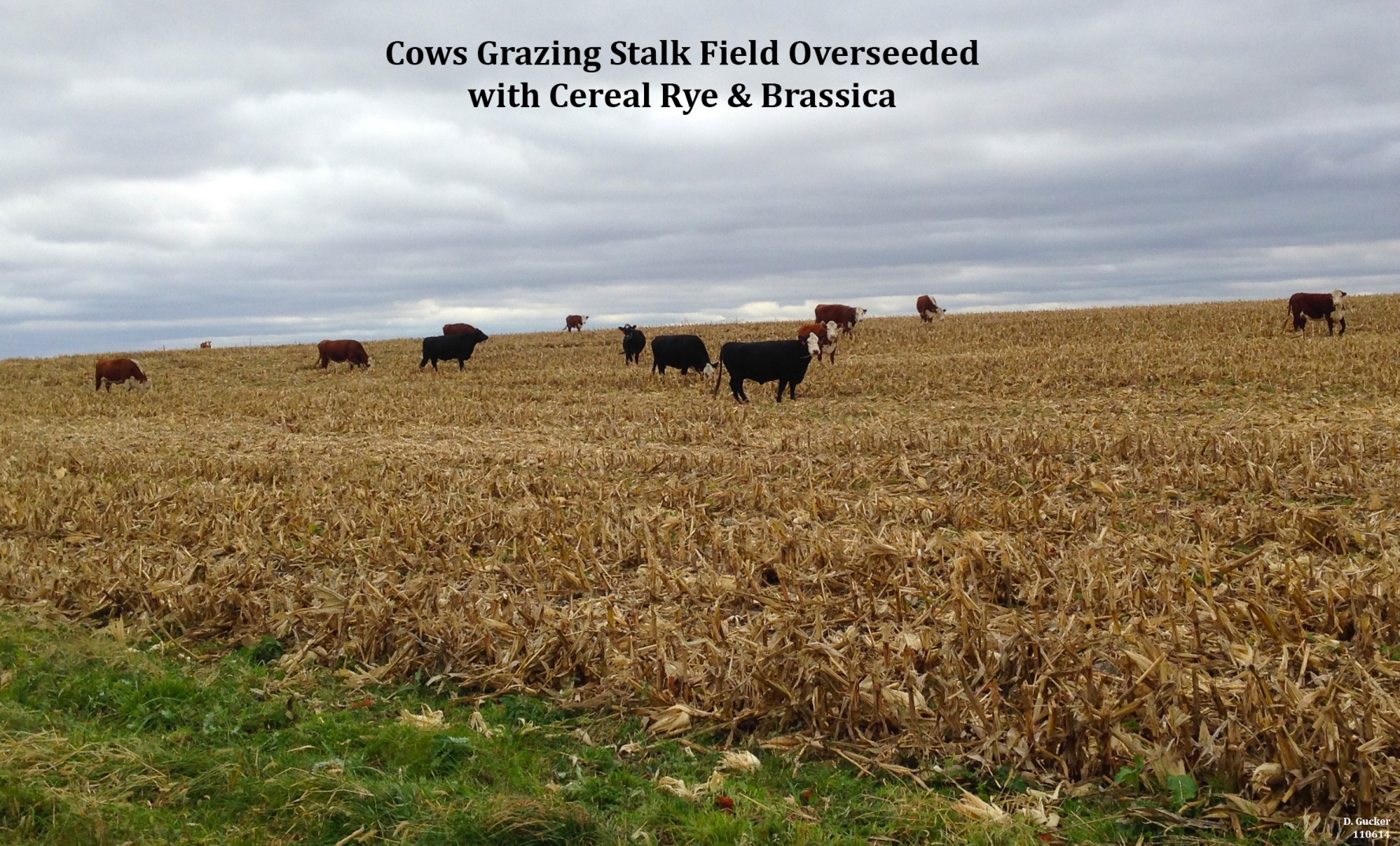 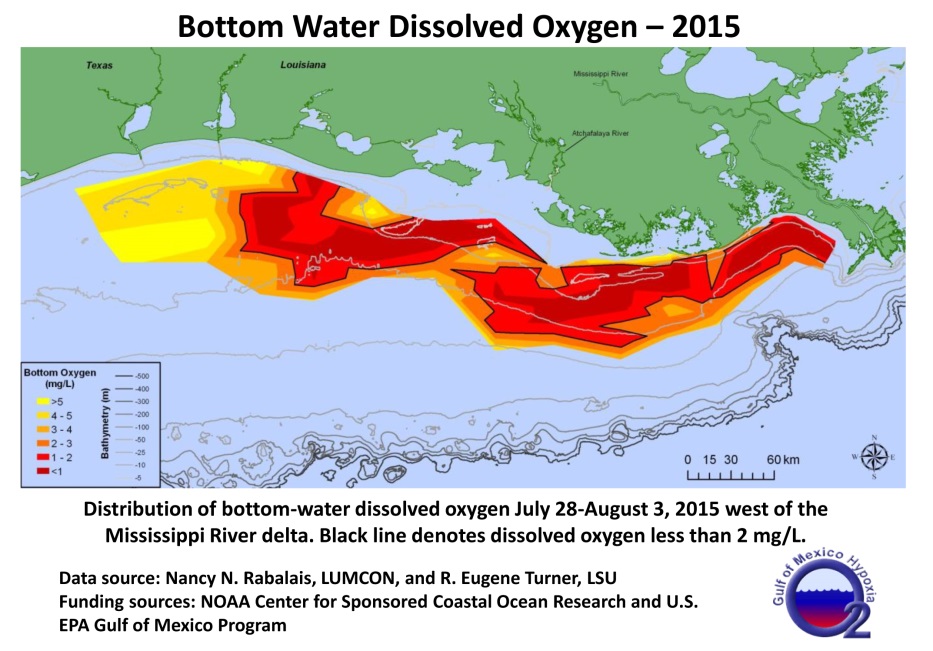 Slide Source: Doug Gucker
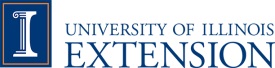